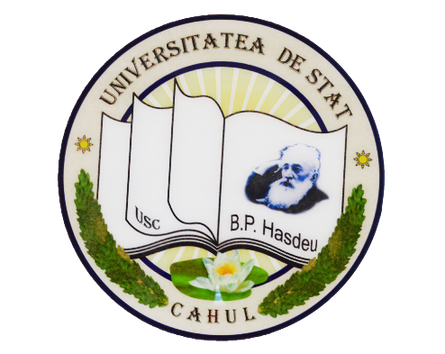 CONCURS DE LUCRĂRI ȘTIINȚIFICE
“OPORTUNITĂȚI DE IMPLICARE
A TINERILOR ÎN PROCESUL DE CERCETARE”
Universitatea de Stat “Bogdan Petriceicu Hasdeu”din Cahul
12 aprilie 2025
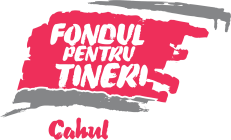 Tema Tema Tema Tema Tema Tema Tema Tema Tema Tema Tema Tema Tema
Studentul(ții) gr. TEXT: Prenume NUME, Prenume NUME, Prenume NUME
Conducător științific: Prenume NUME
Denumirea Universității Adresa Universității email autori
Compartiment 2
Compartiment 1
Text Scheme Figuri
Text Scheme Figuri
Compartiment 3
Compartiment 4
Text Scheme Figuri
Text Scheme Figuri
Compartiment n
Compartiment 5
Text Scheme Figuri
Text Scheme Figuri
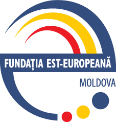 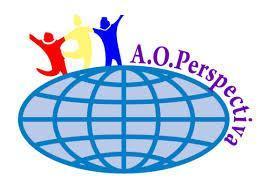 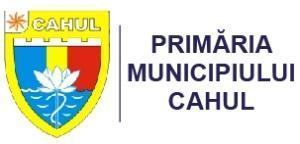 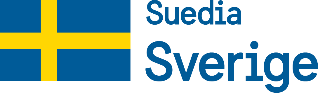